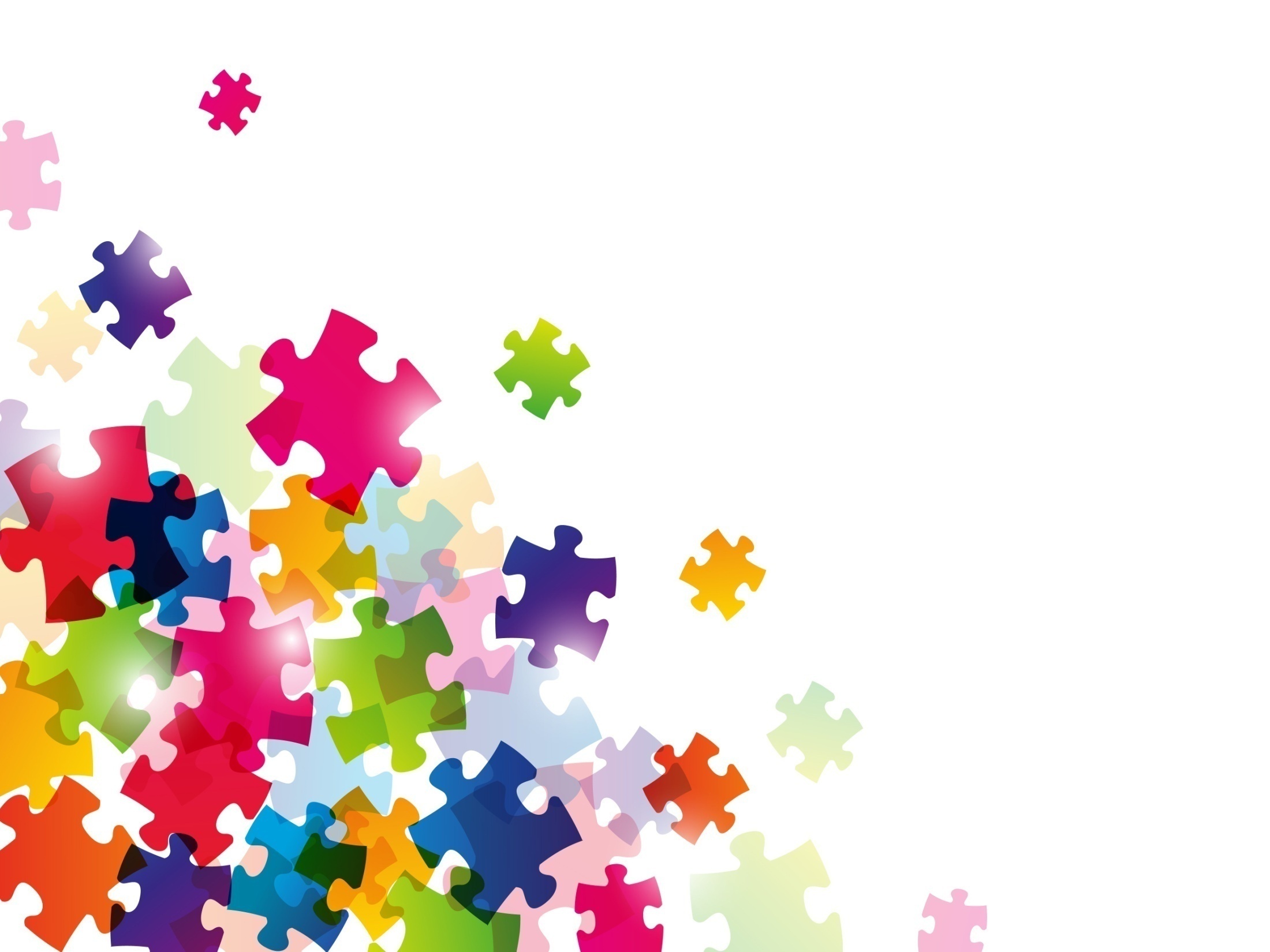 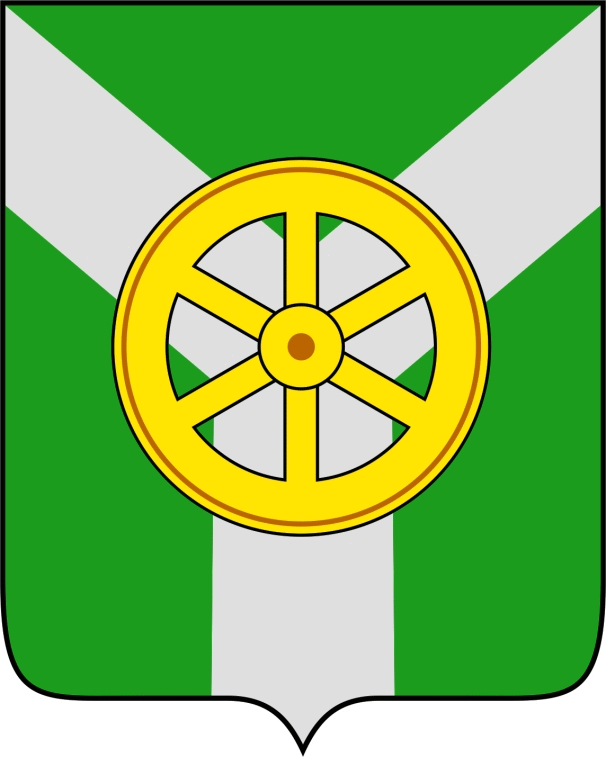 Муниципальное казённое дошкольное образовательное
 учреждение детский сад № 35
( МКДОУ д/с № 35 )
МО Узловский район
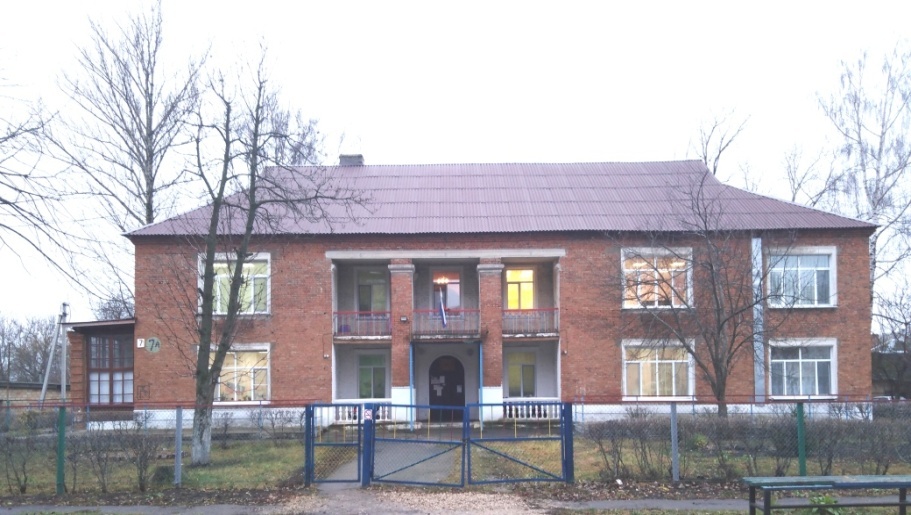 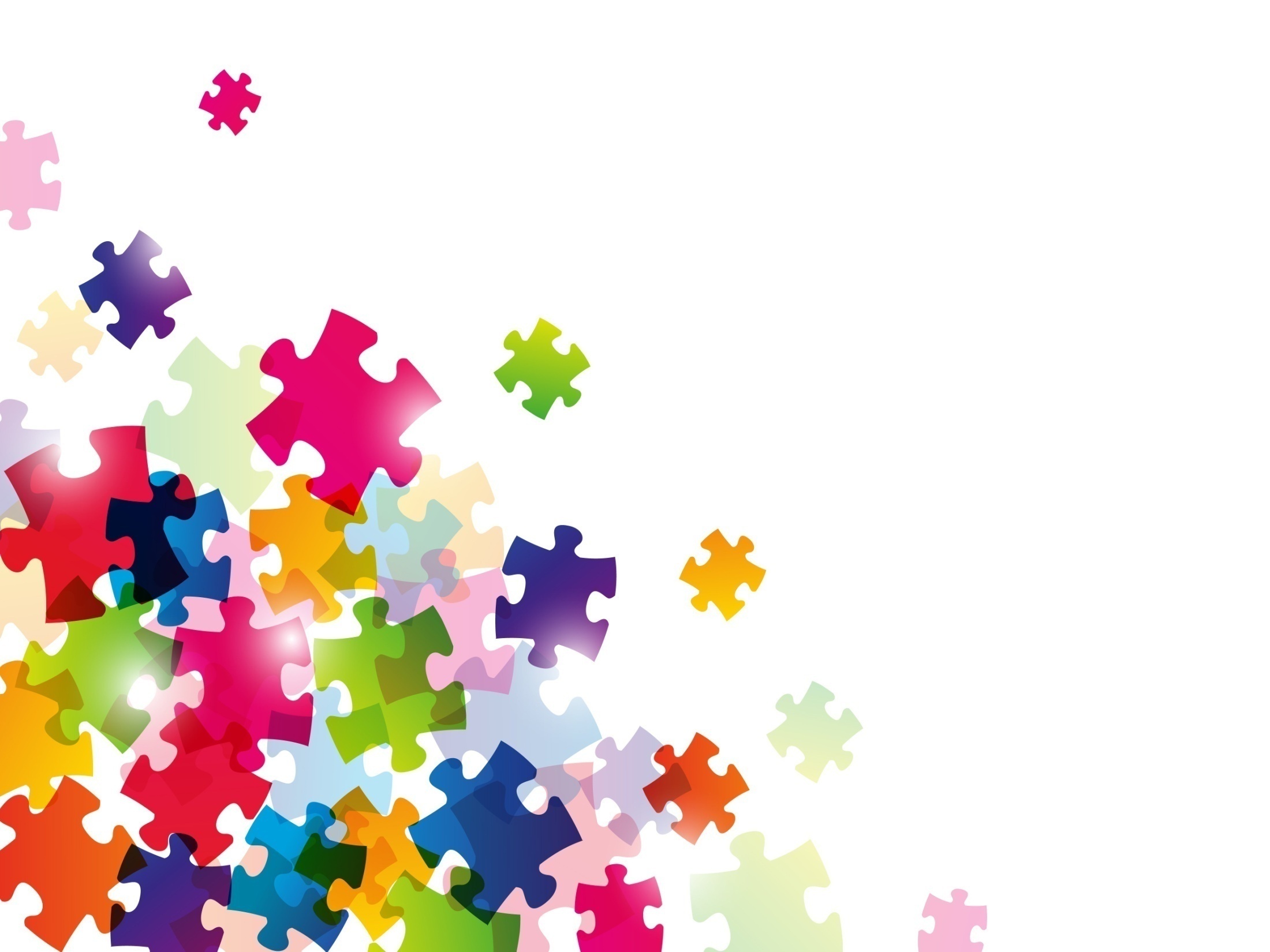 Деятельность ДОУ осуществляется на основании лицензии и устава
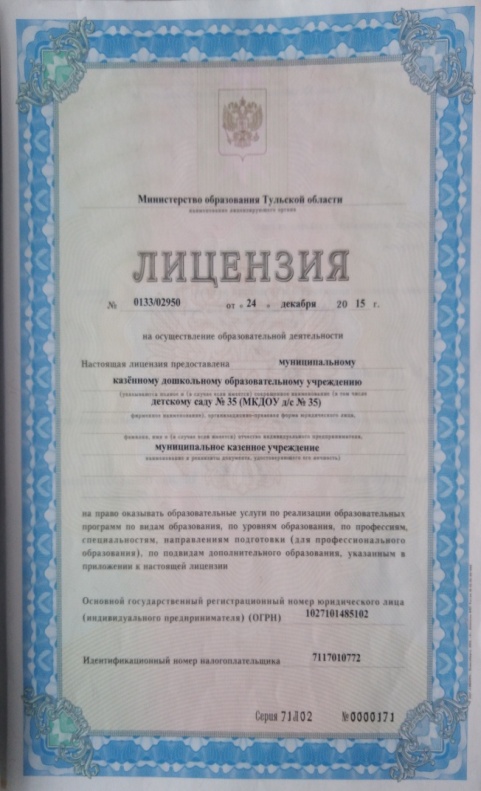 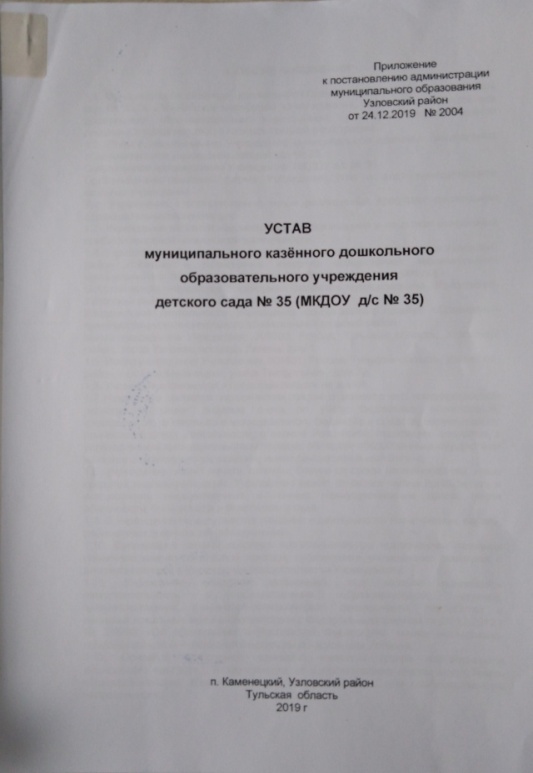 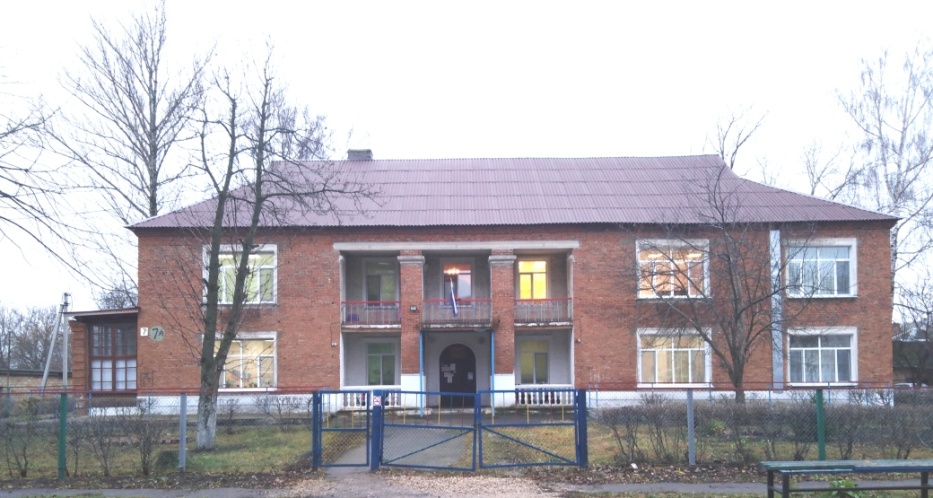 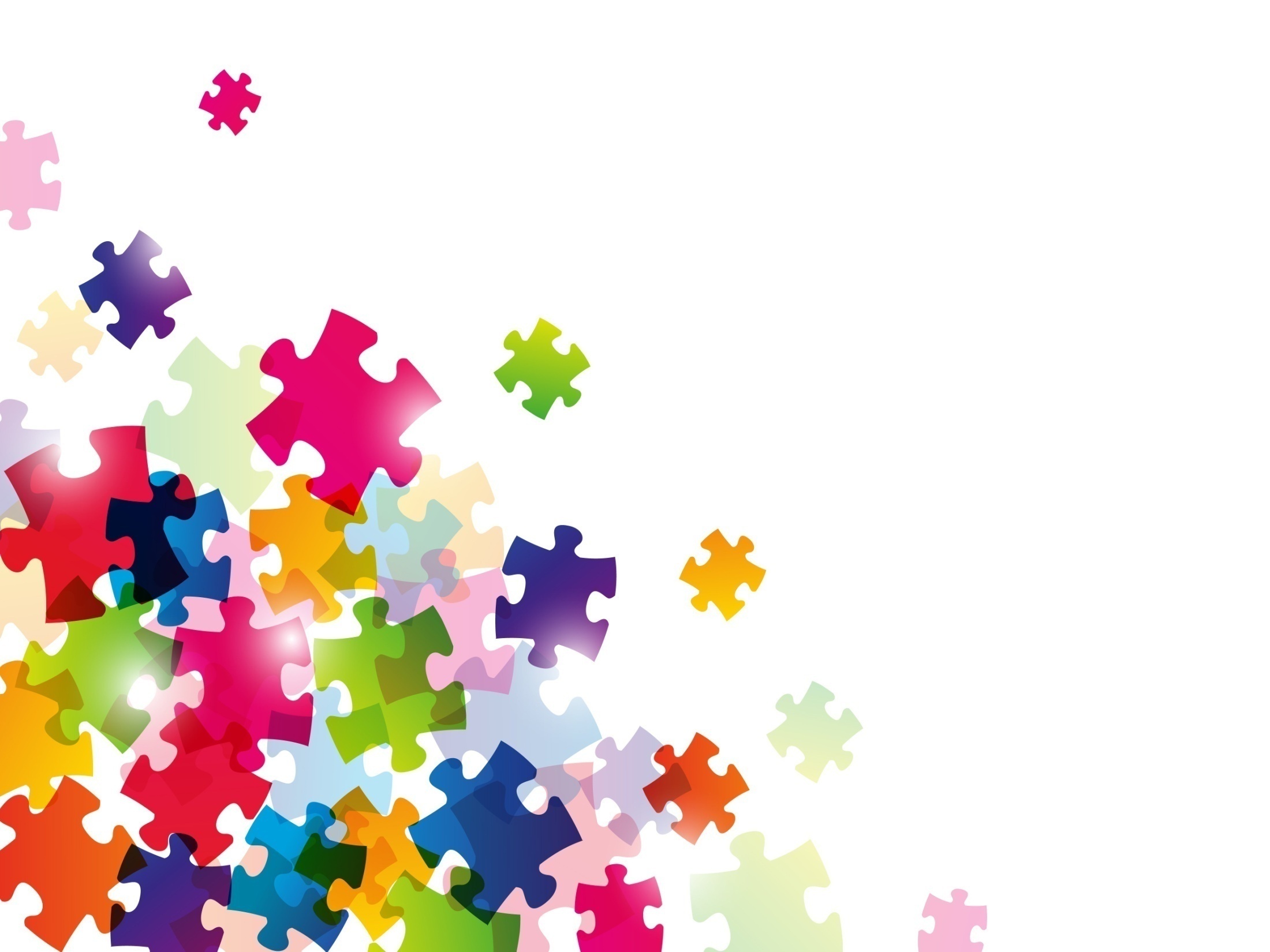 Разработаны ООП ДО, 
программа развития, 
программа воспитания
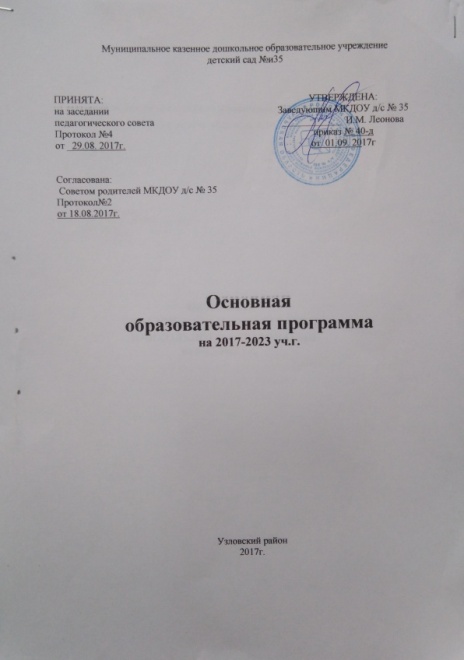 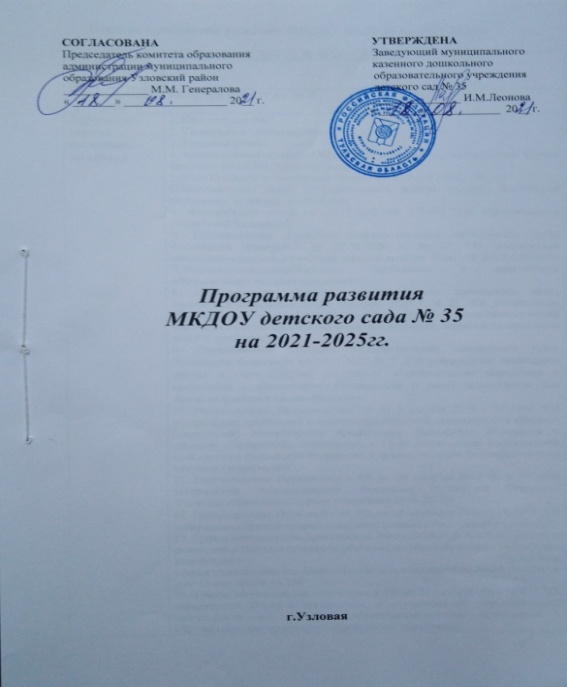 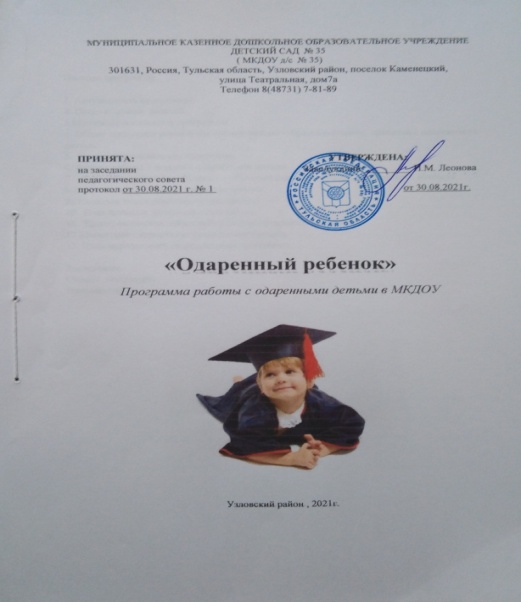 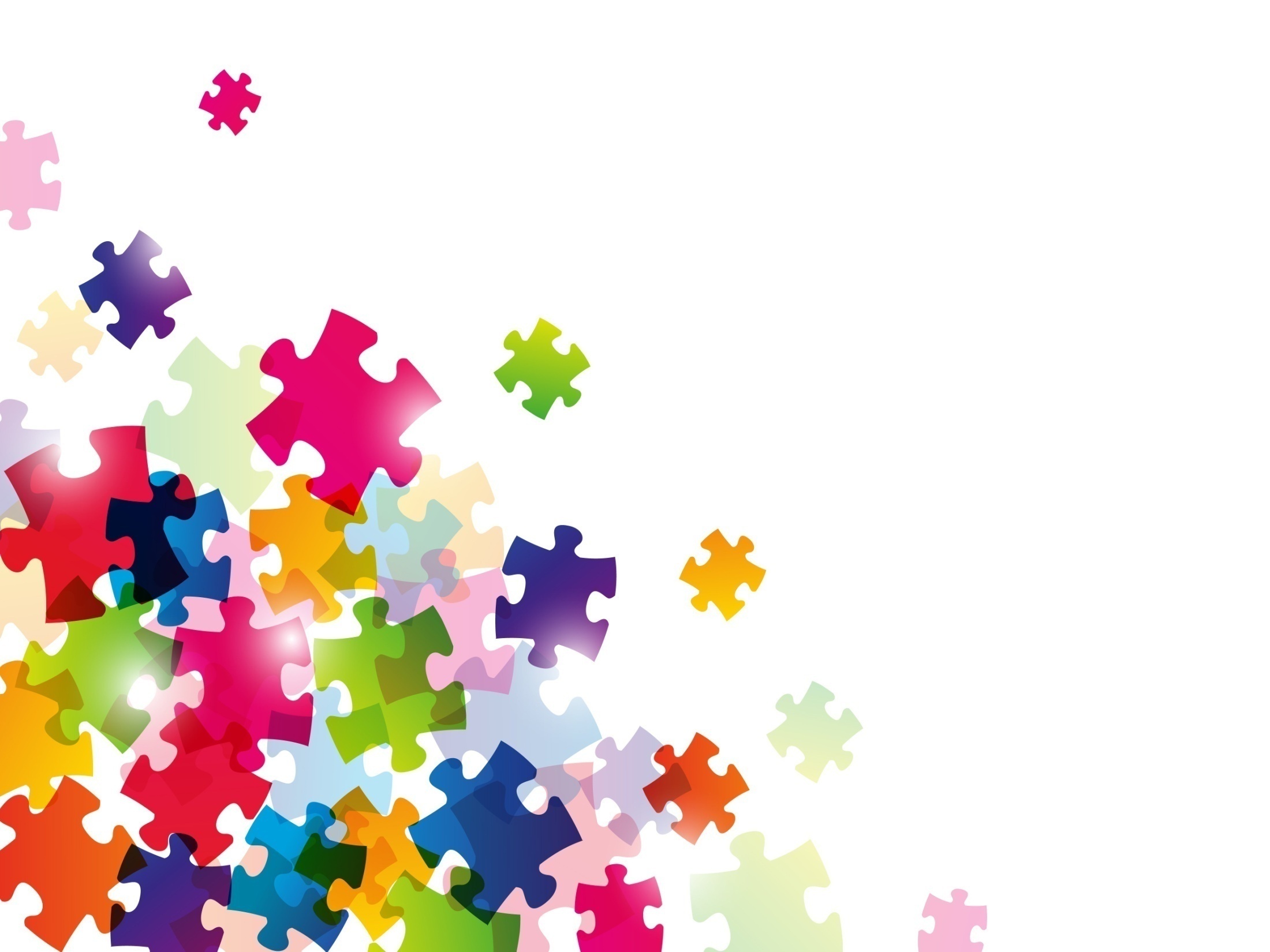 Укомплектованность ДОУ
4
0,5
1
9
21
1
7
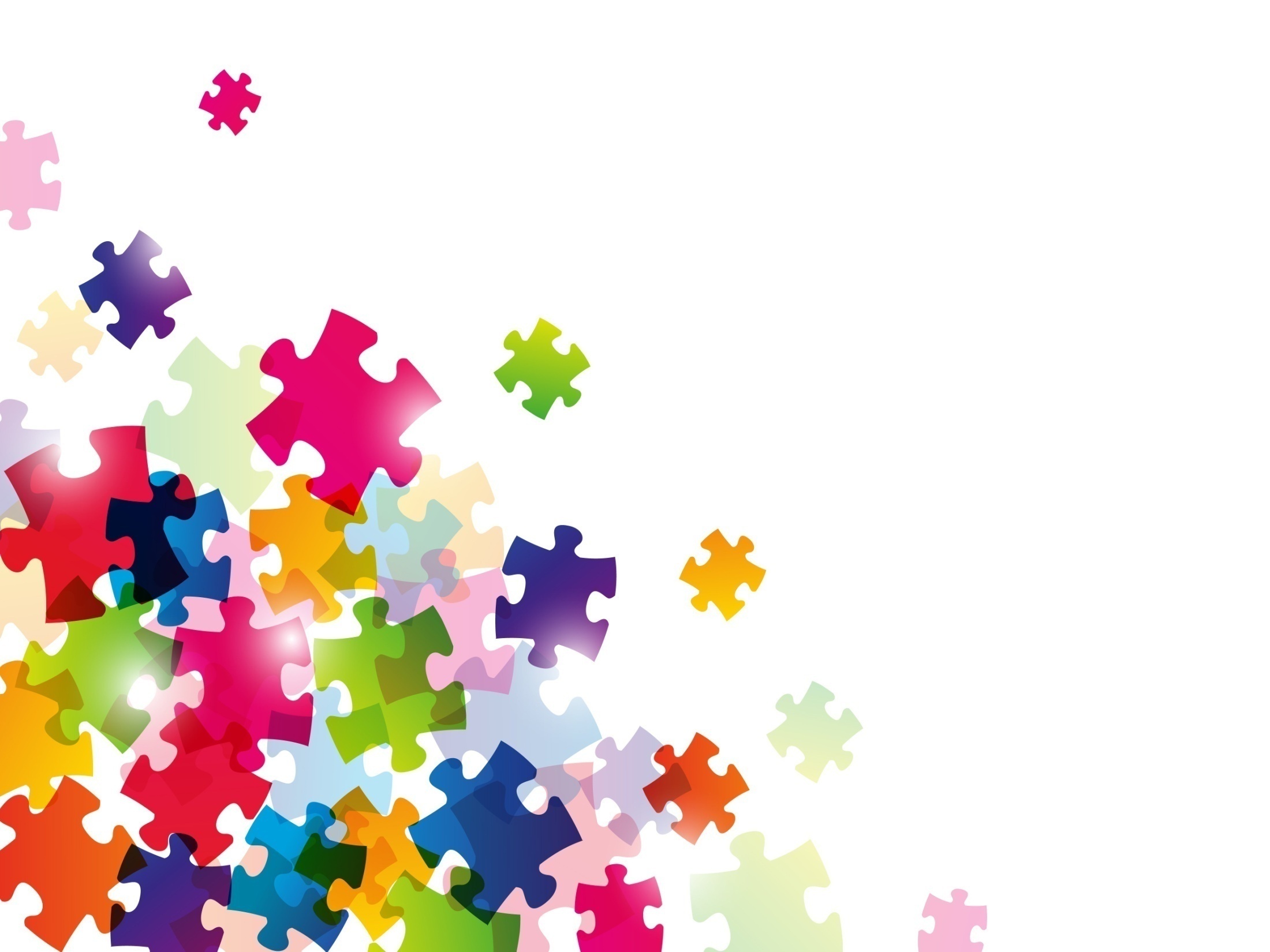 Педагогические кадры ДОУ
3
9
6
1
9
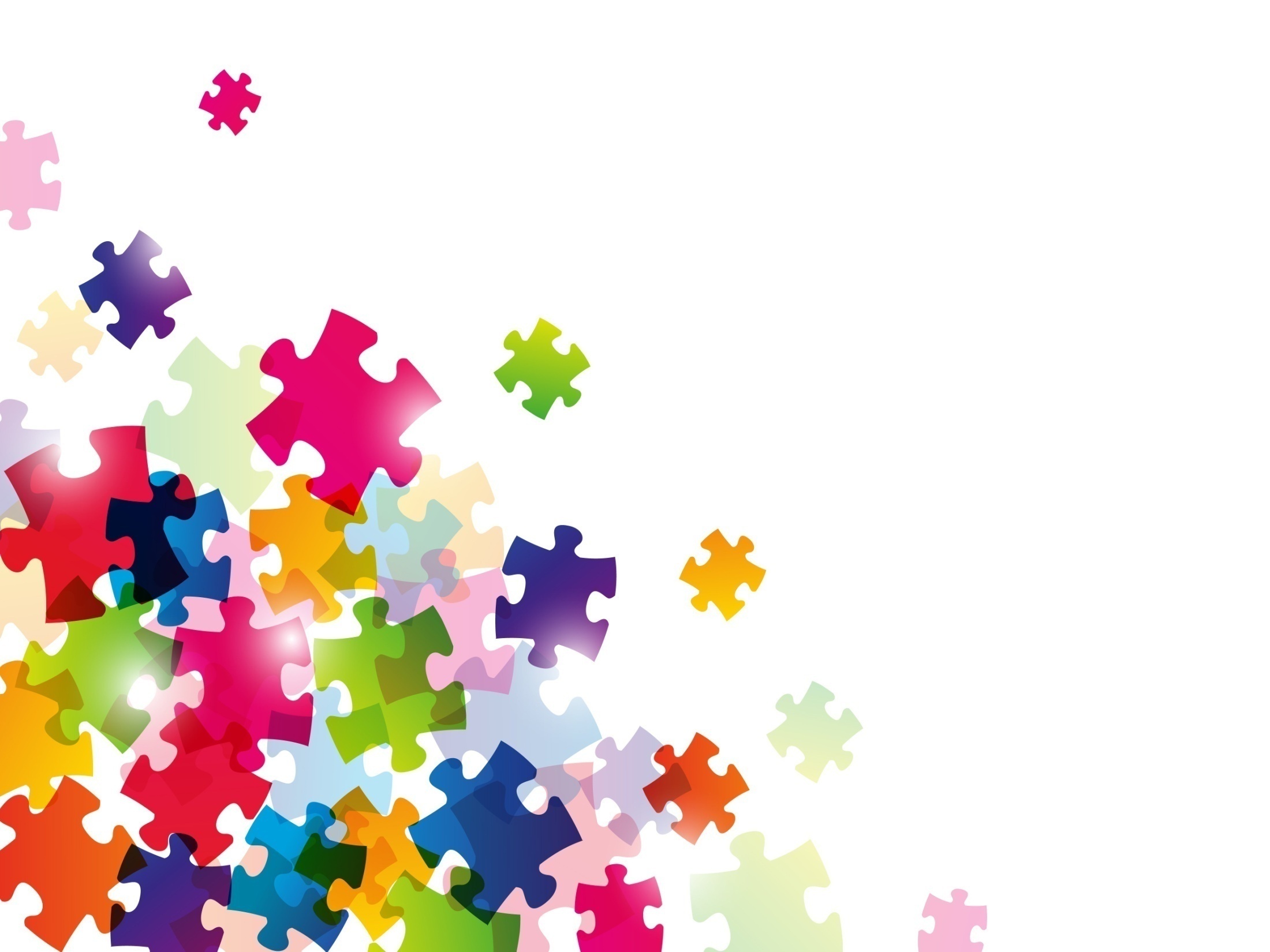 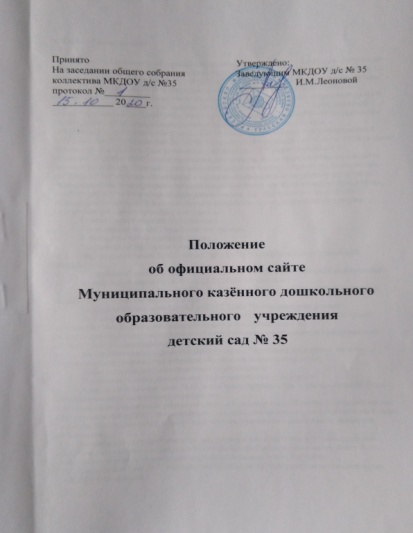 Сайт ДОУ
На сайте детского сада вы найдёте 
всю документацию и необходимую информацию. 
Регулярно обновляются новости 
о происходящих  в детском саду мероприятиях.
Посетите наш сайт и страницы в социальных сетях:
http://uzlovaya35.russia-sad.ru/
https://vk.com/club209689242
https://ok.ru/group/62290368528508
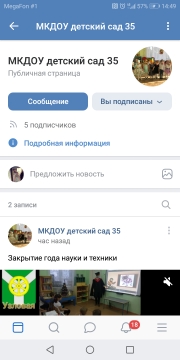 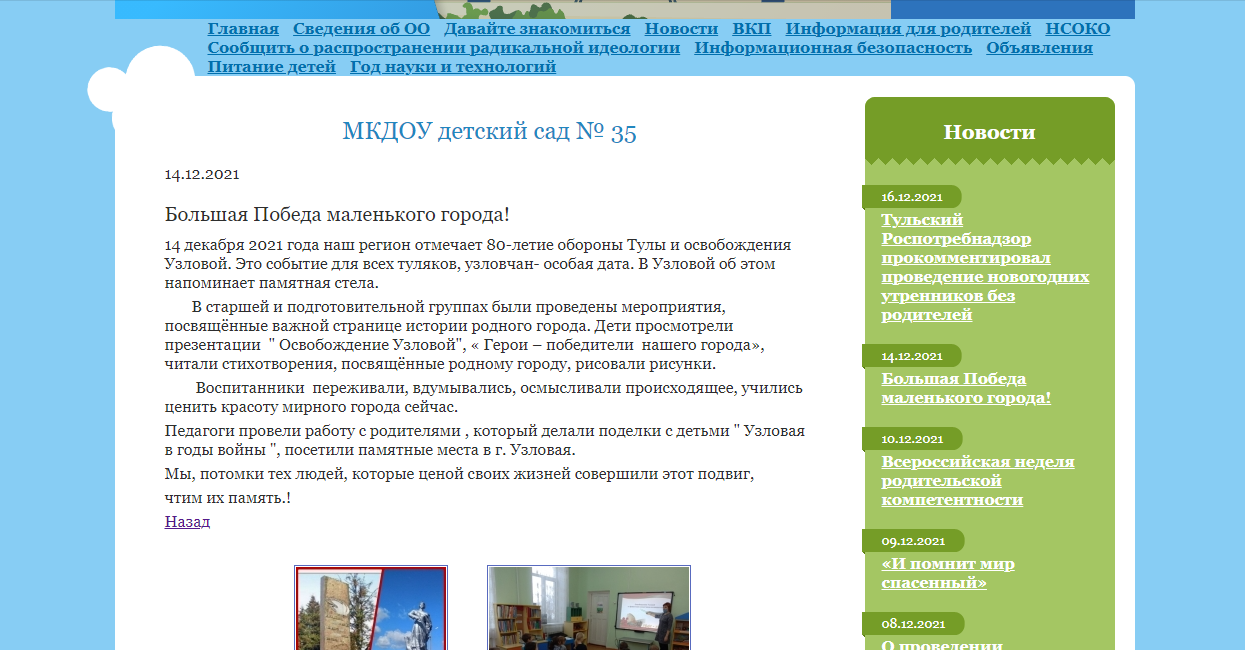 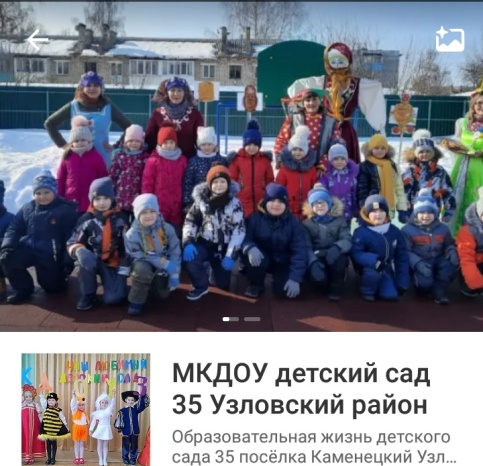 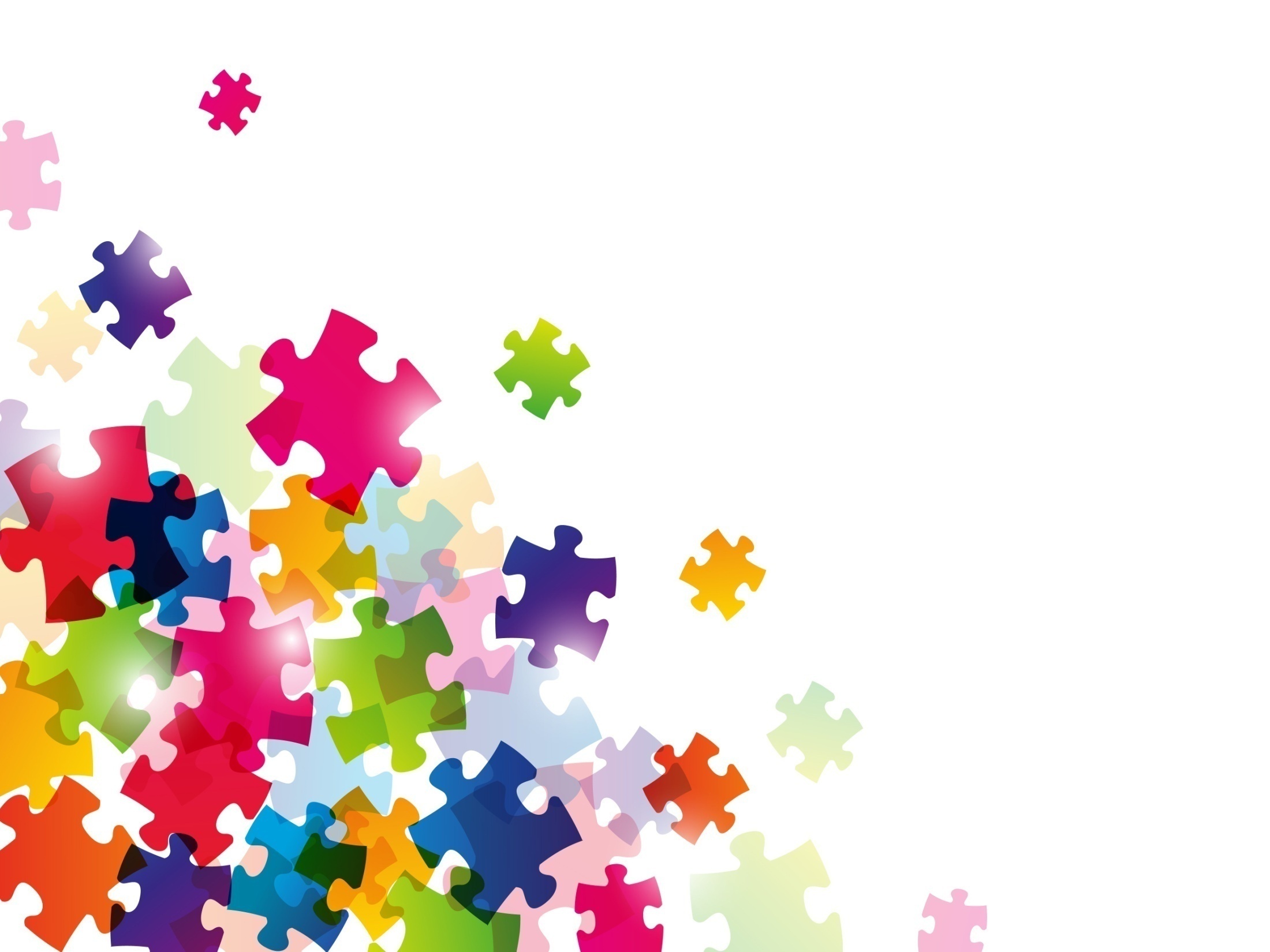 Предметно-пространственная среда ДОУ
В детском саду созданы условия для всестороннего развития, воспитательно-образовательного процесса, укрепления здоровья и физического развития дошкольников. В группах имеются различные центры по всем образовательным областям.
         В группах старшего дошкольного возраста имеются интерактивные доски, проекторы, интерактивный стол и пол
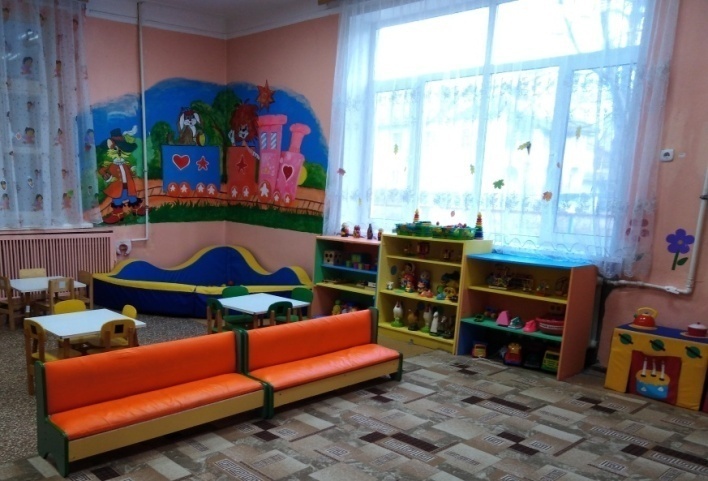 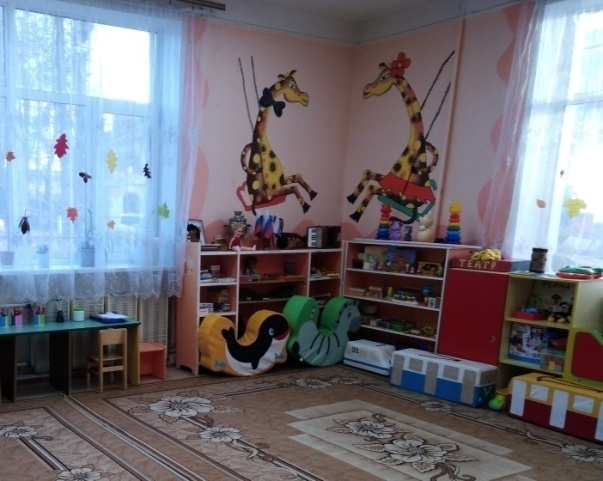 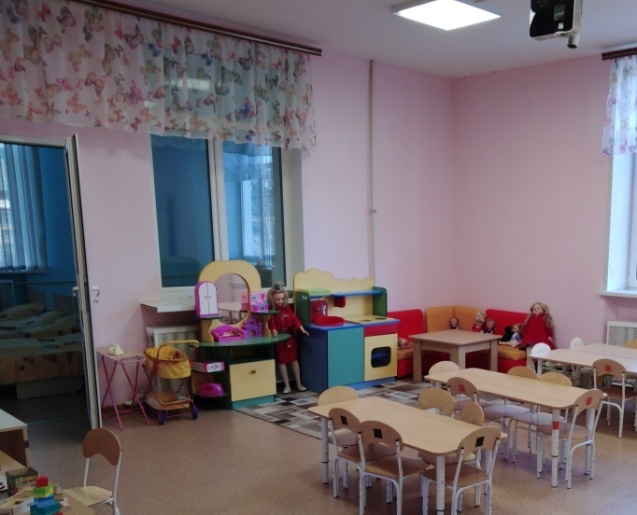 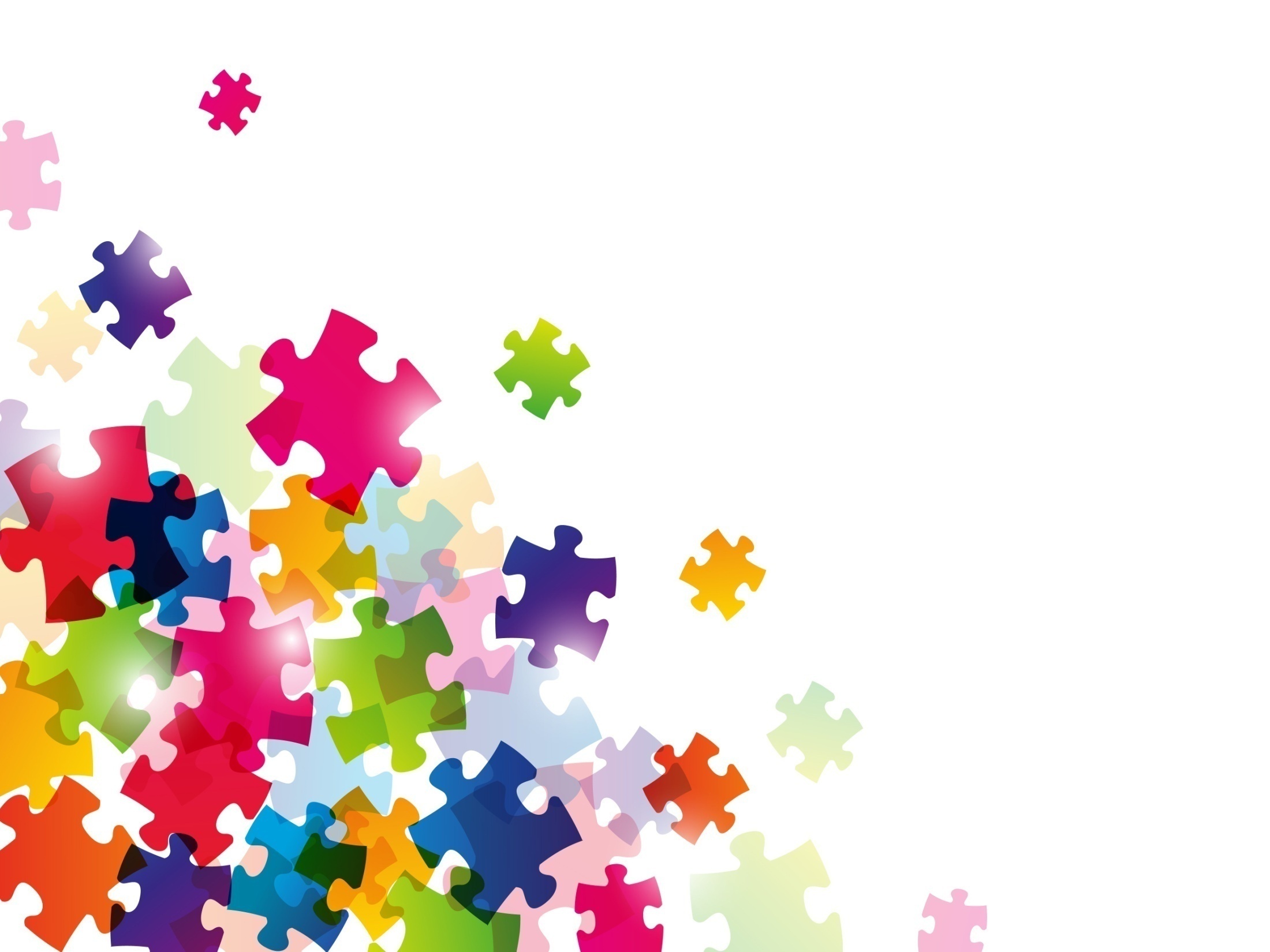 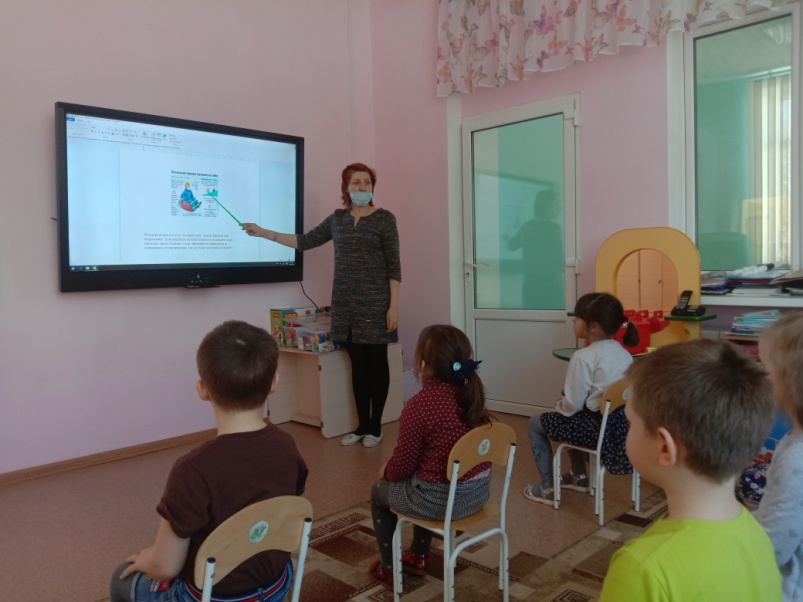 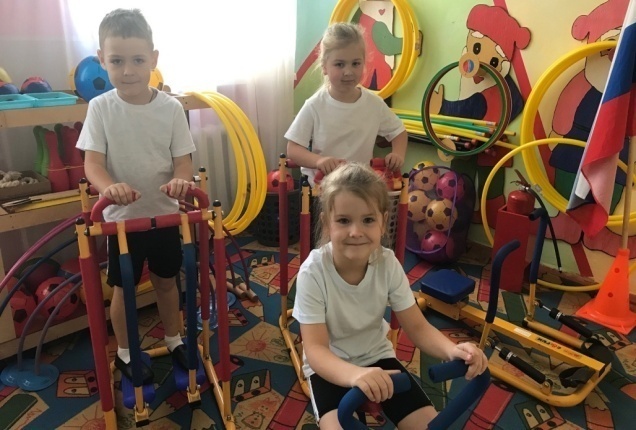 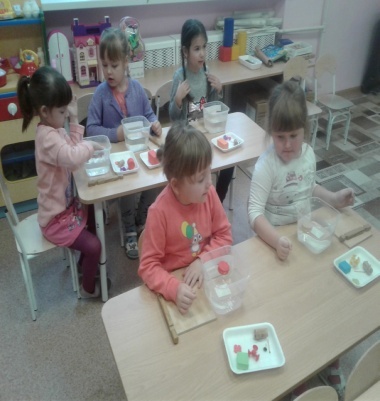 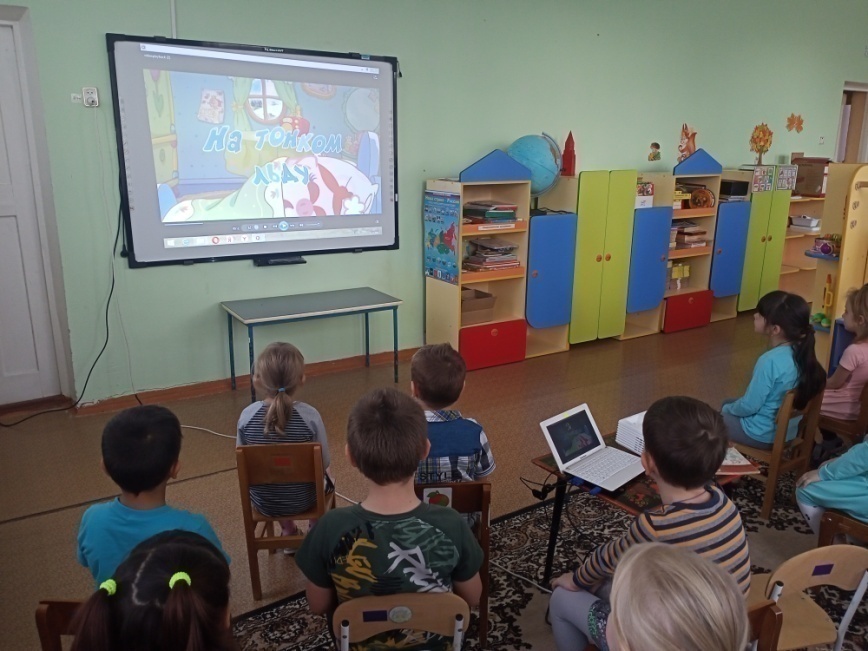 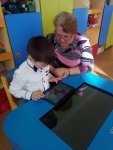 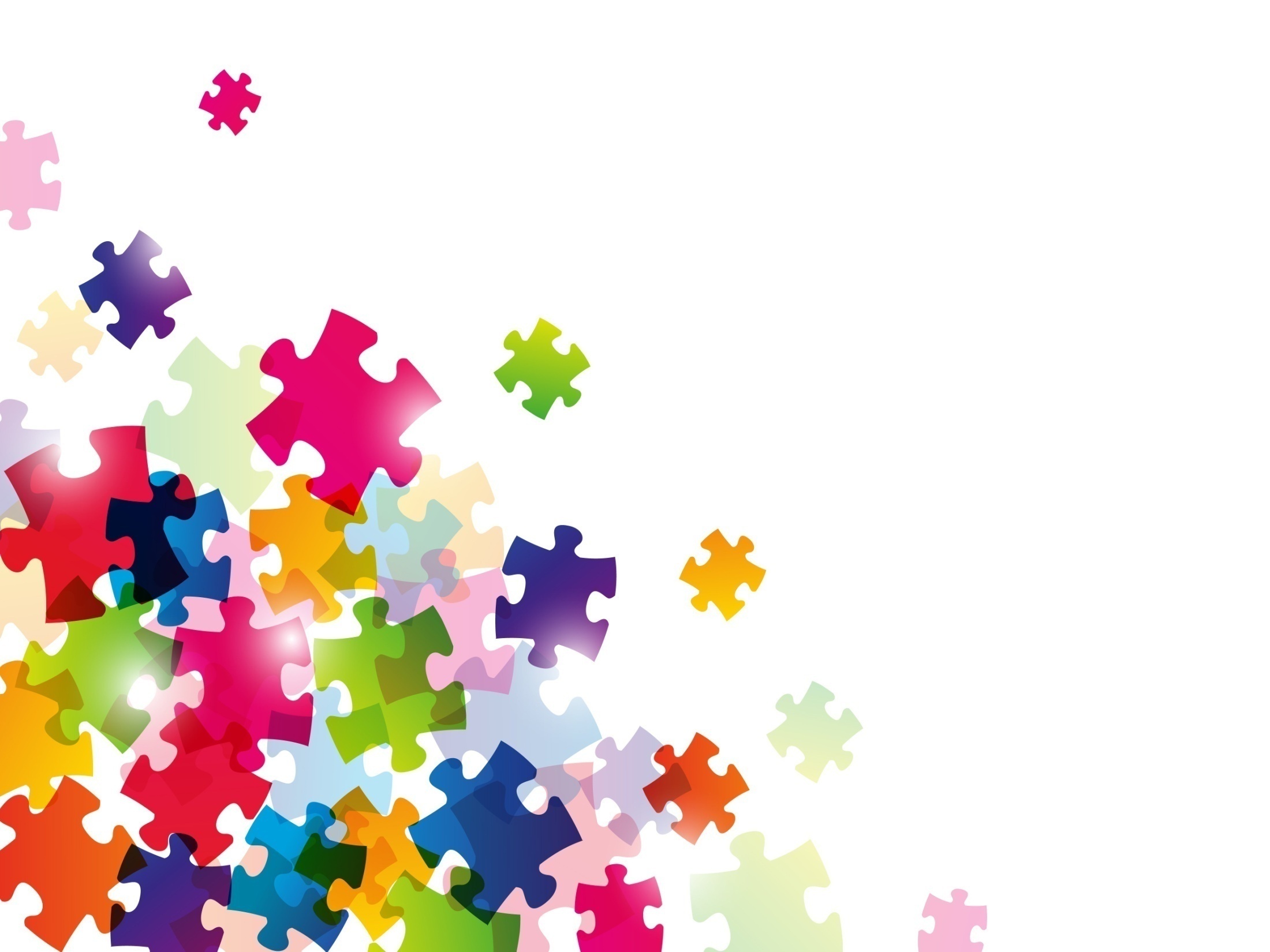 Функционируют музыкальный зал, кабинет психолога, лаборатория, медицинский кабинет. 
           Все кабинеты оснащены необходимым для работы оборудованием, дидактическим и методическим материалами.
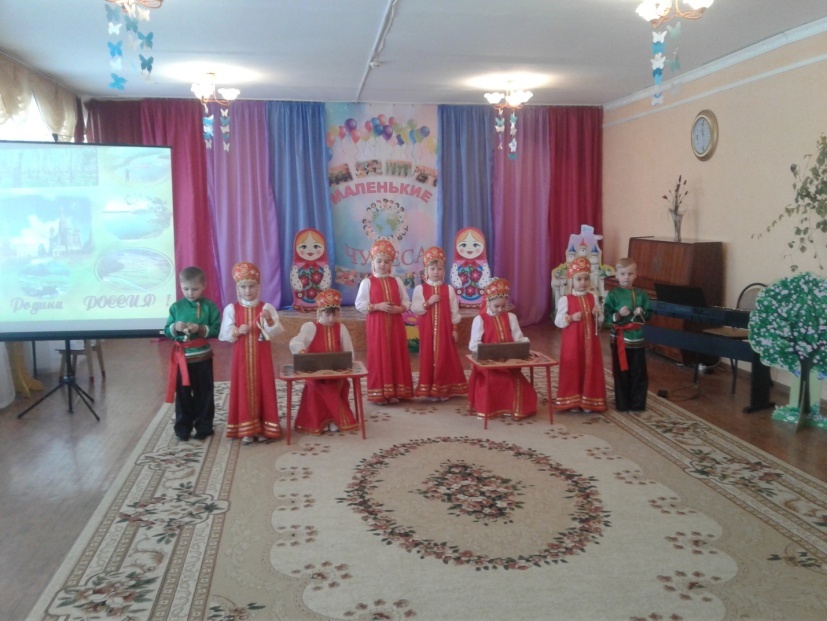 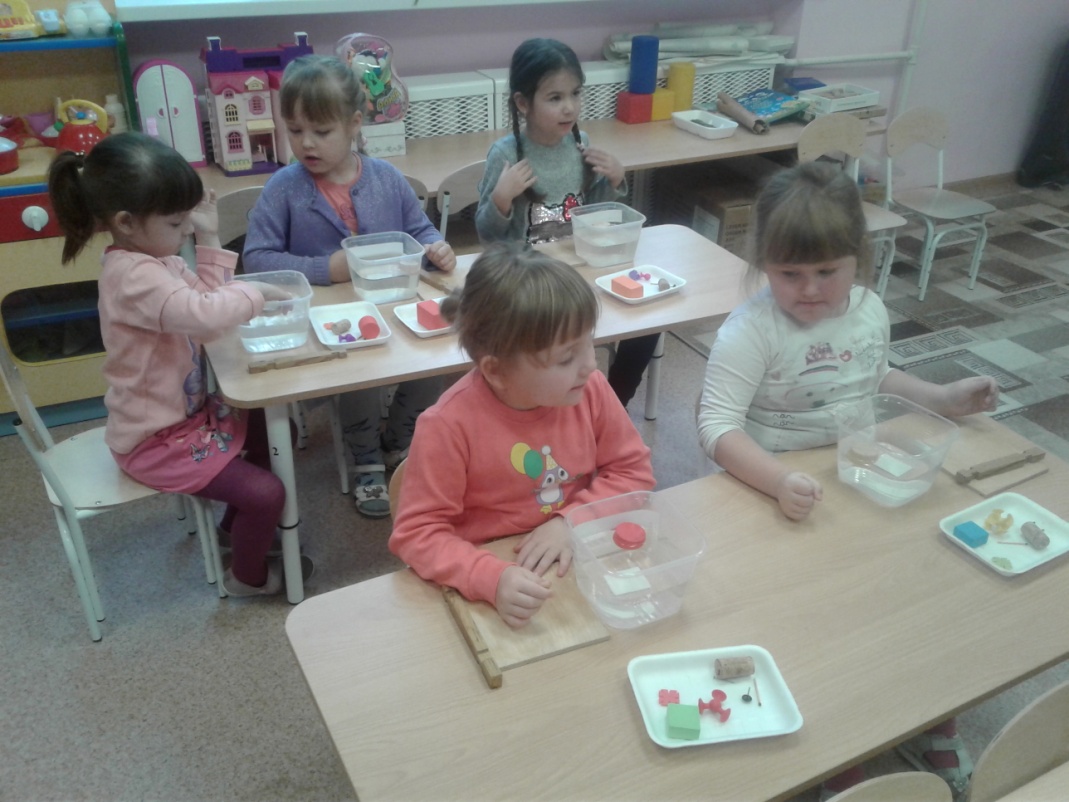 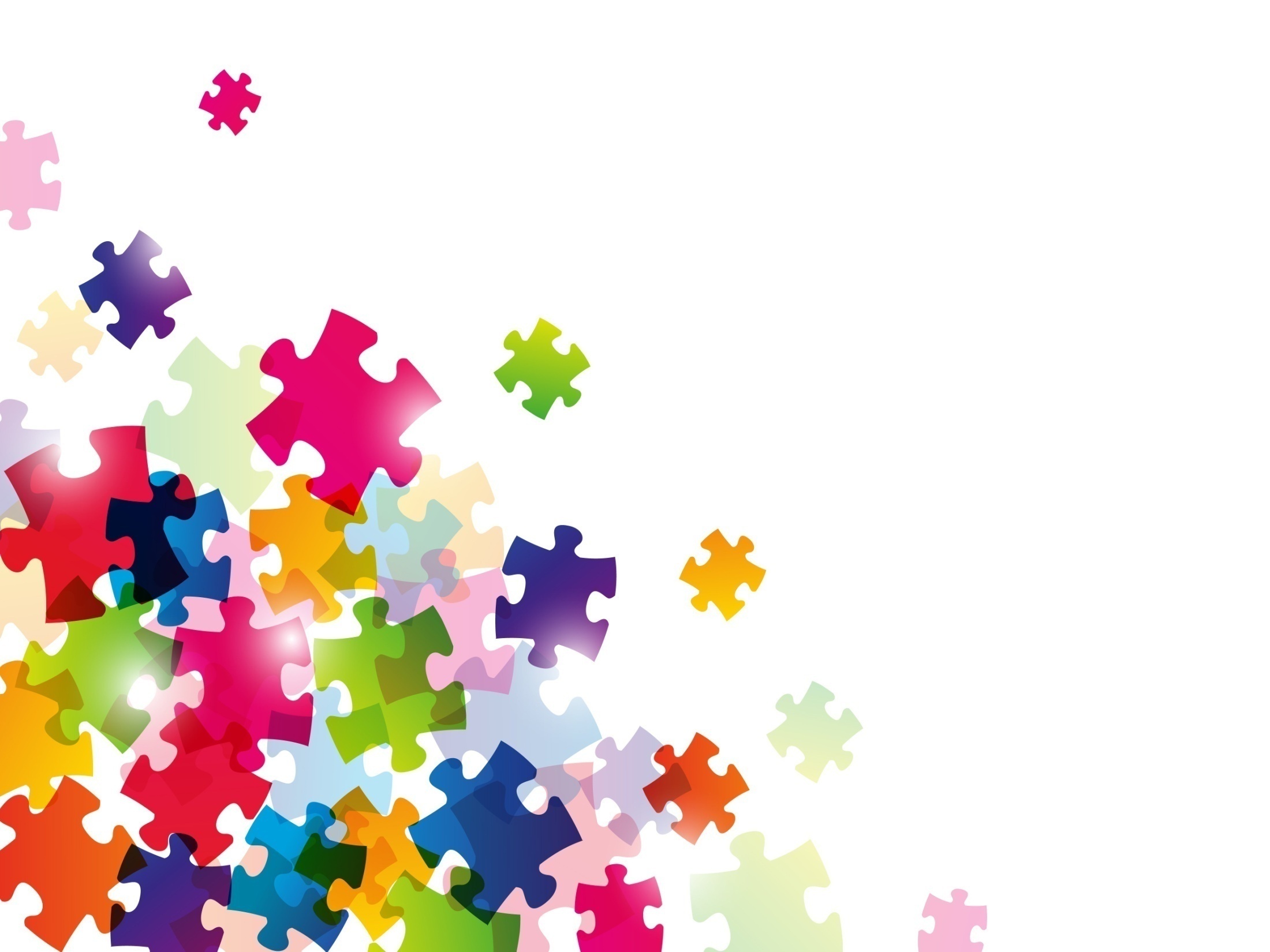 Территория детского сада прекрасно благоустроена: прогулочными участками для каждой группы, детским игровым оборудованием, тематическими зонами. Деревья создают приятную тень летом, разбитые цветники и газоны радуют глаз пышным цветением. 
          Имеется теплица и огород, где воспитатели вместе с воспитанниками выращивают овощи.
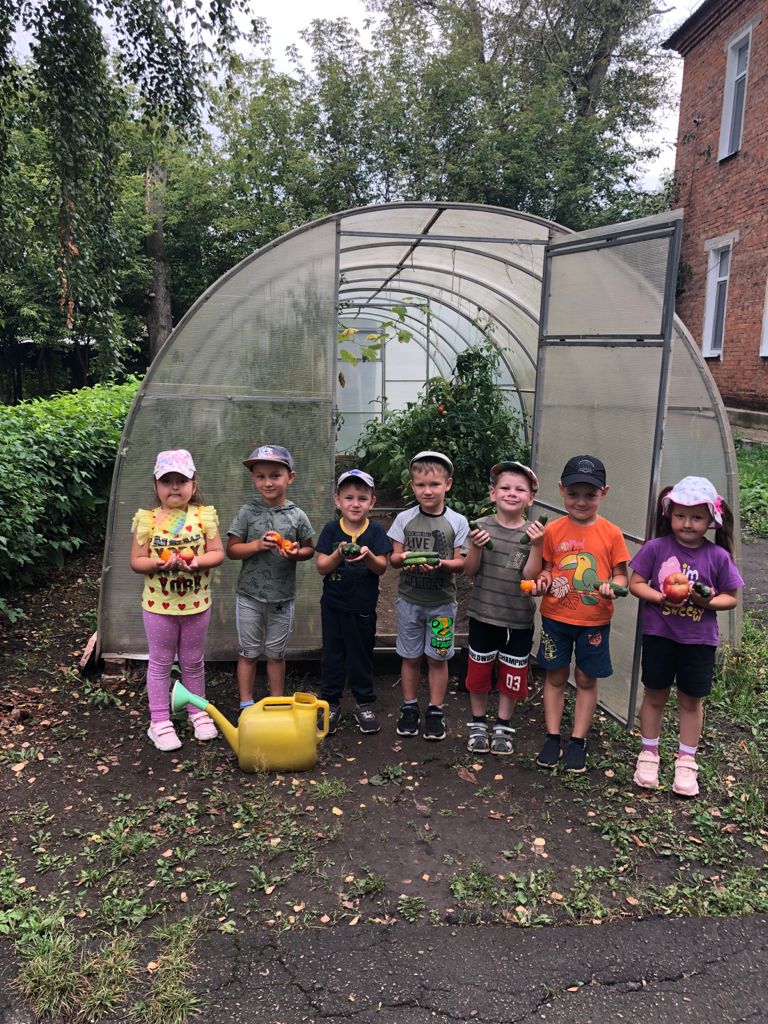 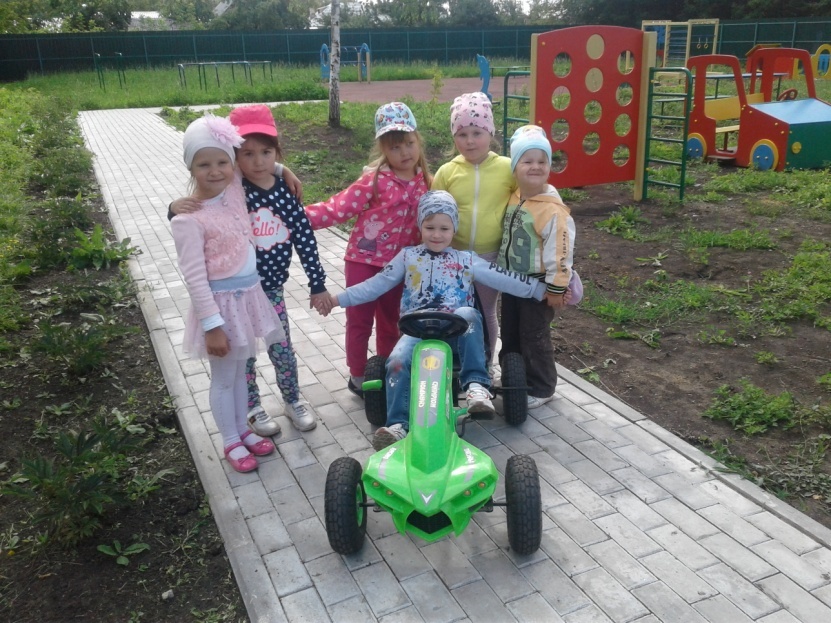 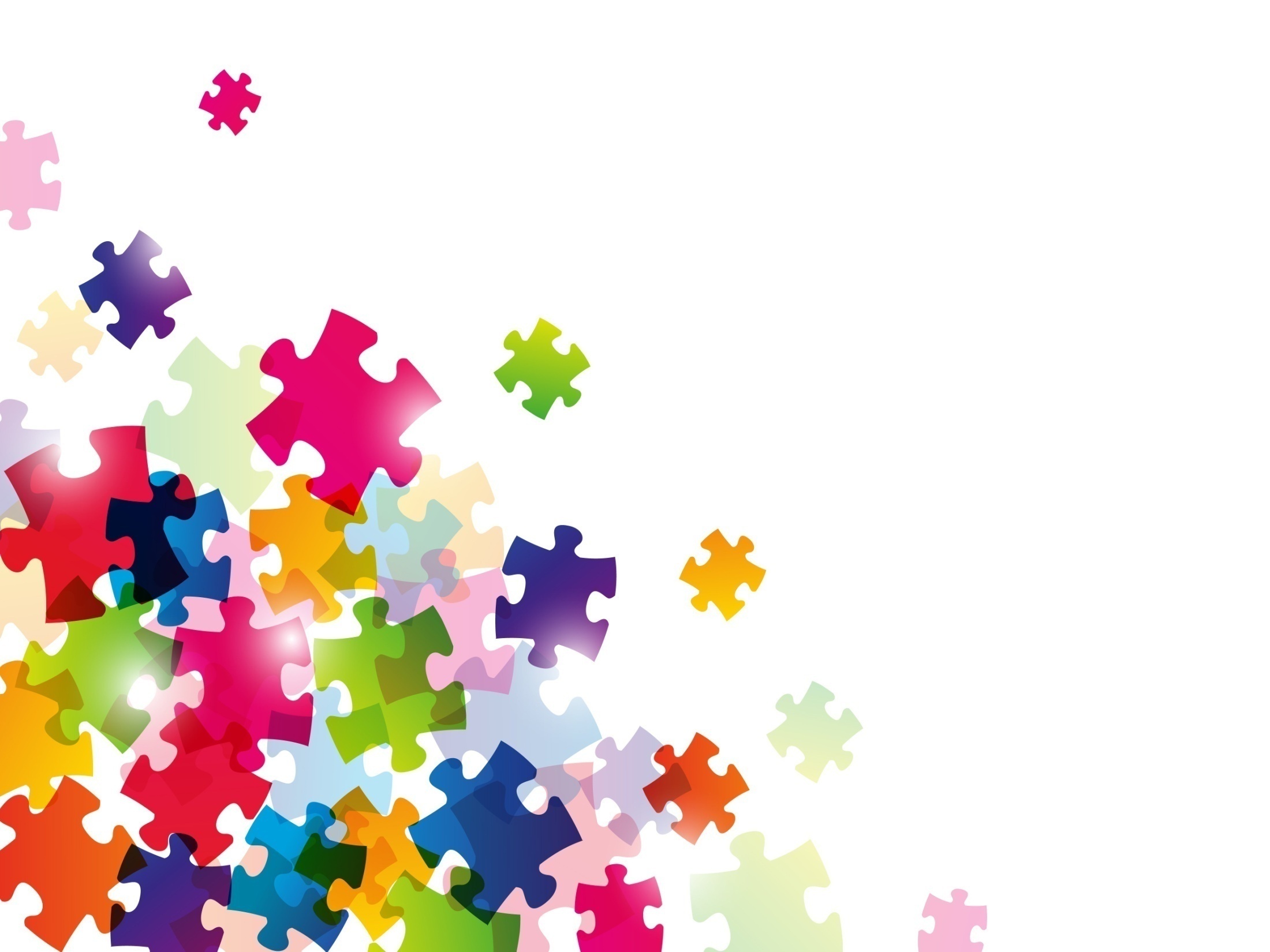 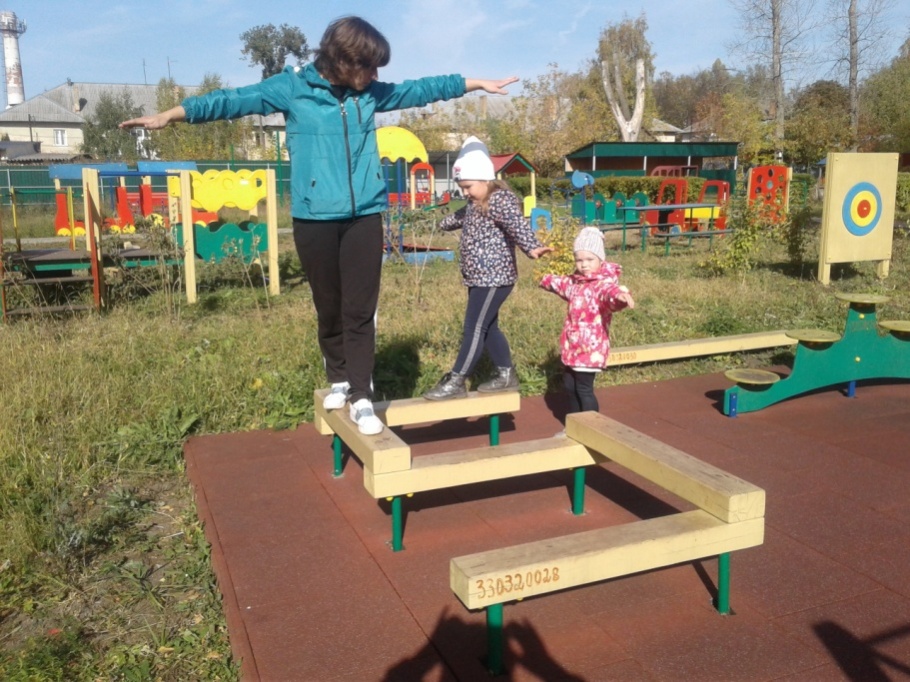 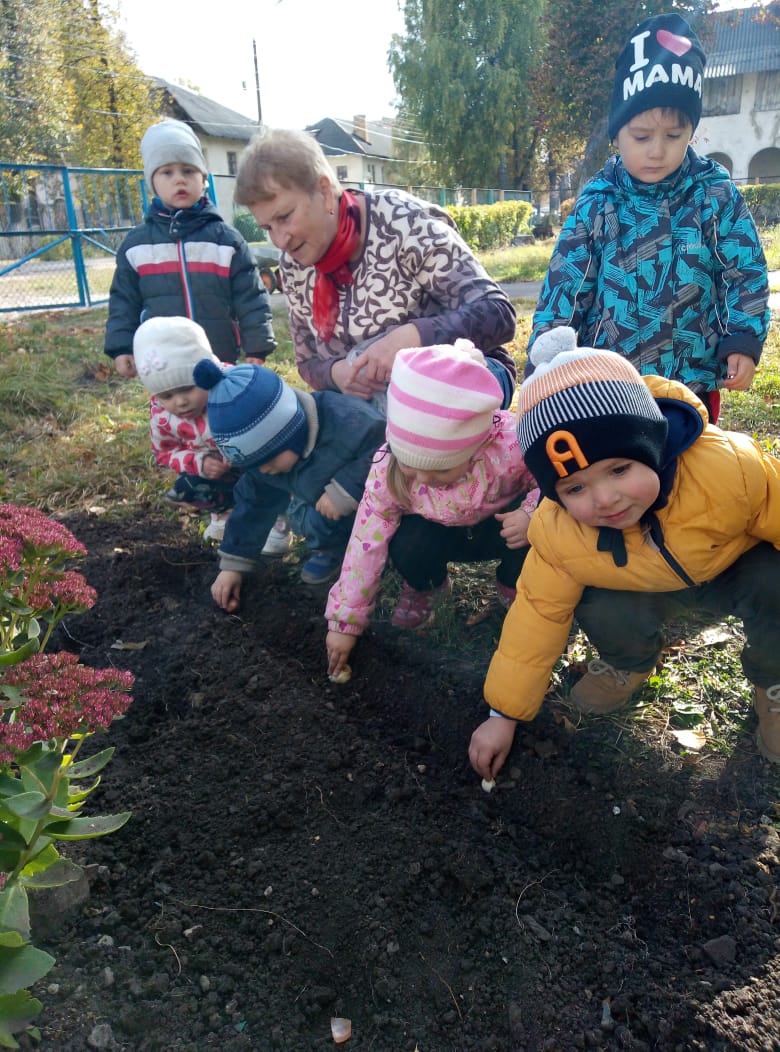 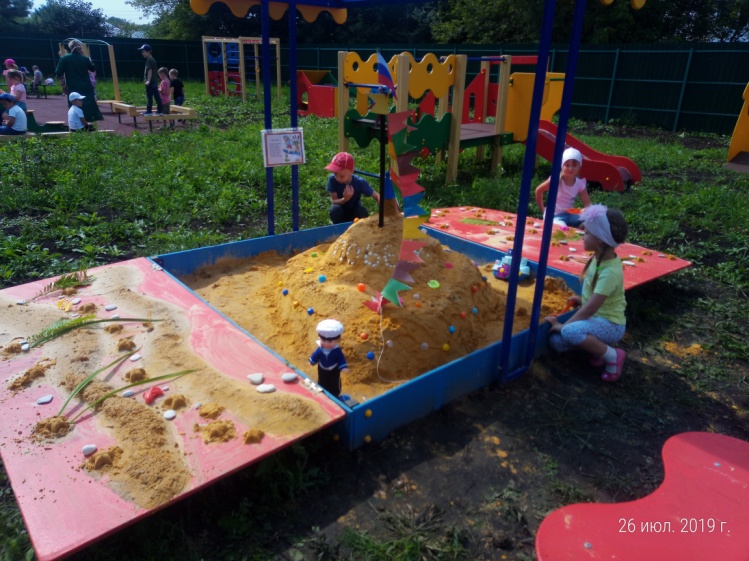 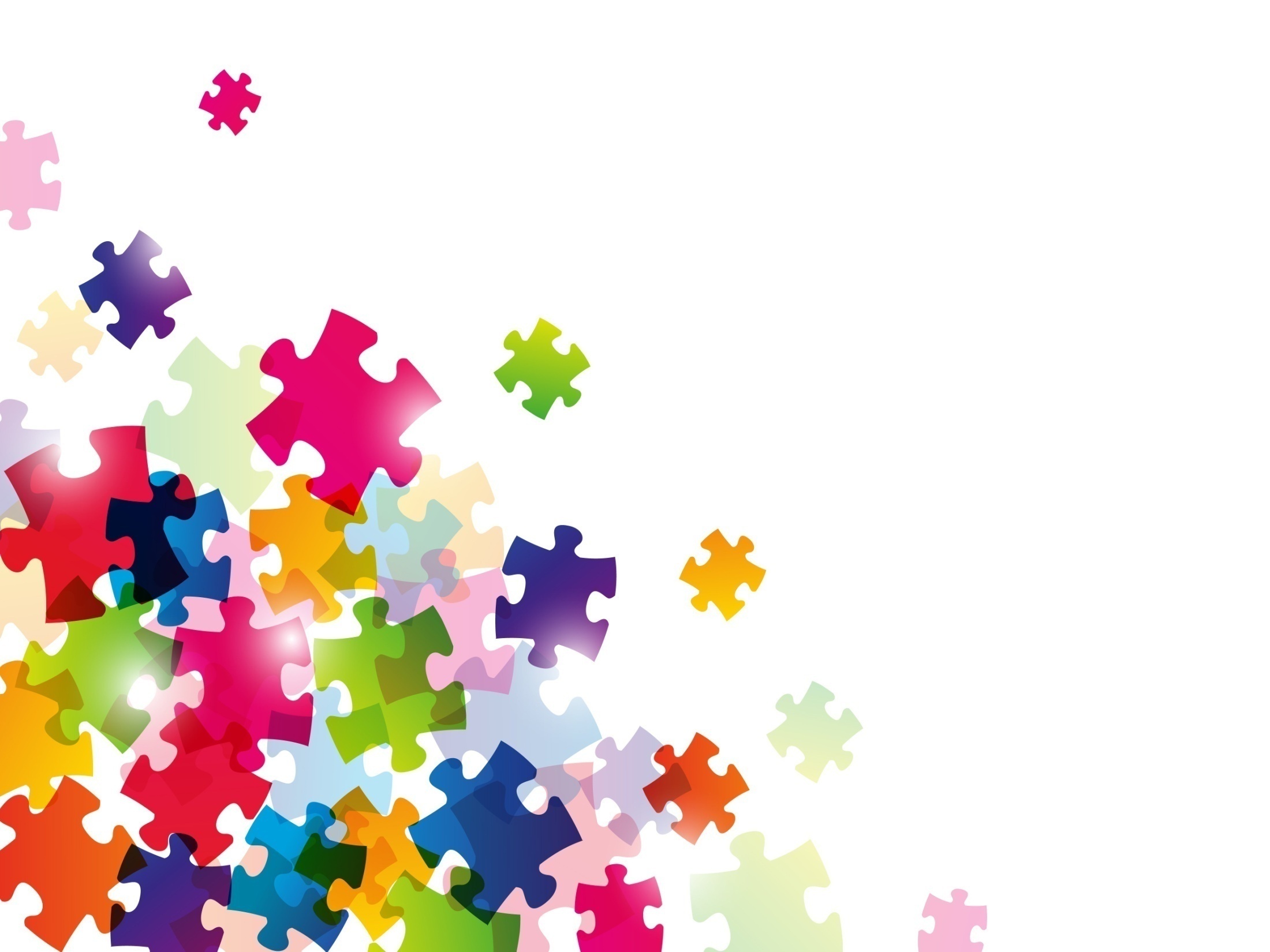 Уровень готовности  воспитанников 
к школе в 2020-2021 учебном году
1
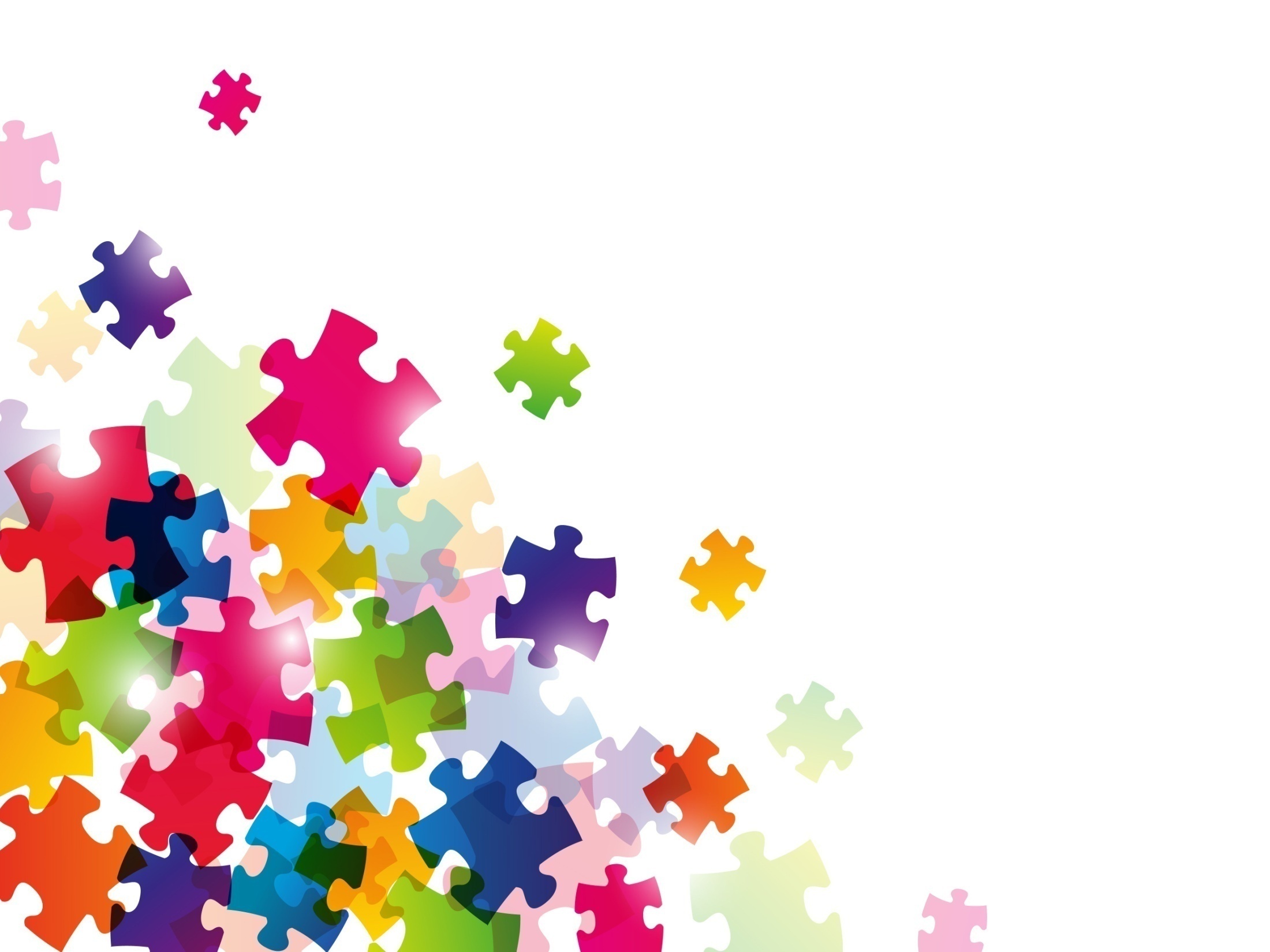 Участие педагогов в конкурсах, выставках, педагогических мастерских
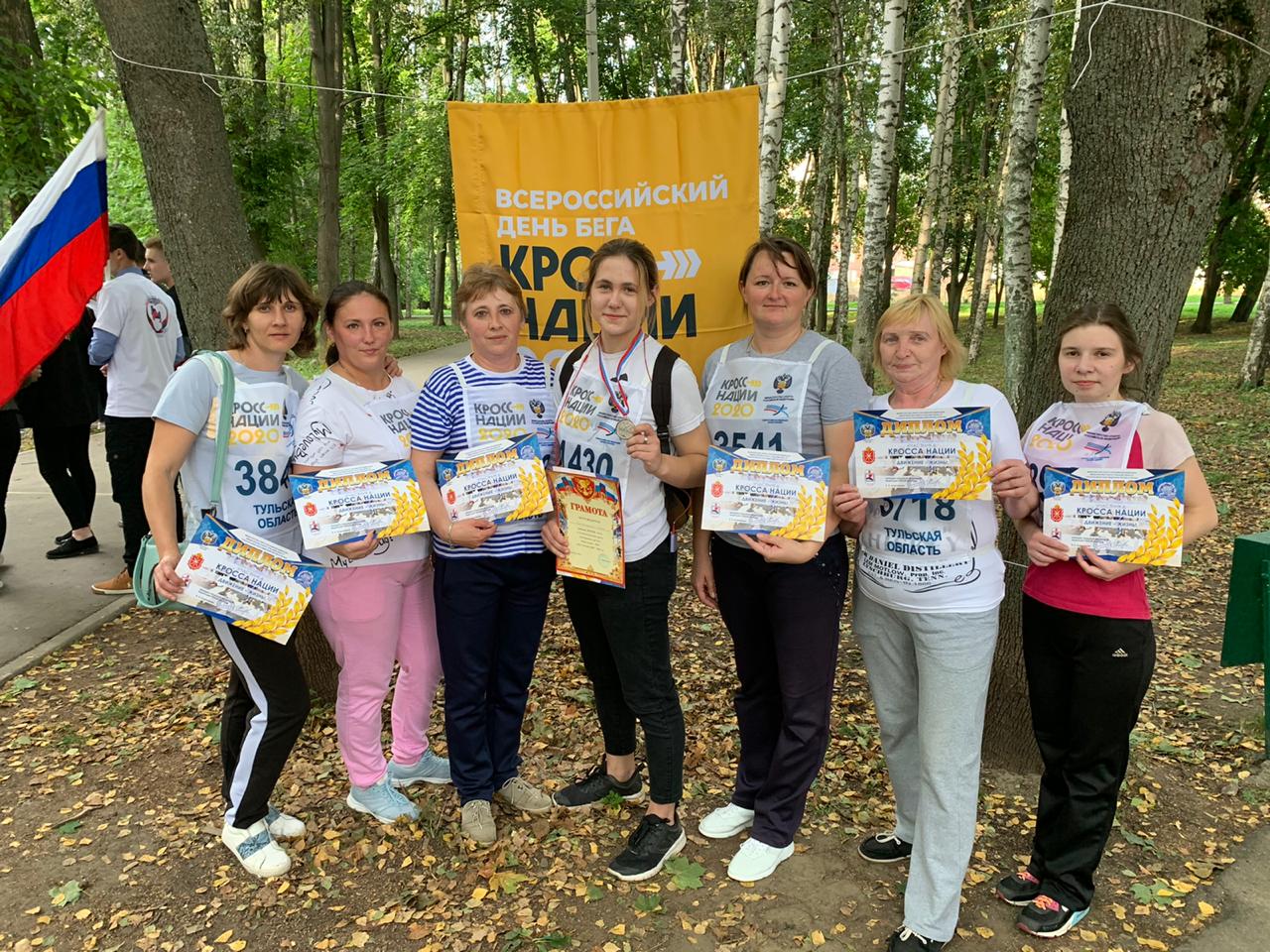 - Выставка развивающих игр и пособий «Секреты успешного воспитания», «Площадка успешности -2021»
-Региональной педагогической мастерской «Реализация информационно-коммуникативных технологий в образовательном процессе дошкольной образовательной организации»
-Участие педагогов на «Уроке доброты» в формате онлайн в прямом эфире на You-Tube-канале
-Семинарах – брифингах
- Заседание Районного педагогического сообщества воспитателей
 - Всероссийская акция "Бумажный БУМ , КЛАССное   ЭКОпутешествие
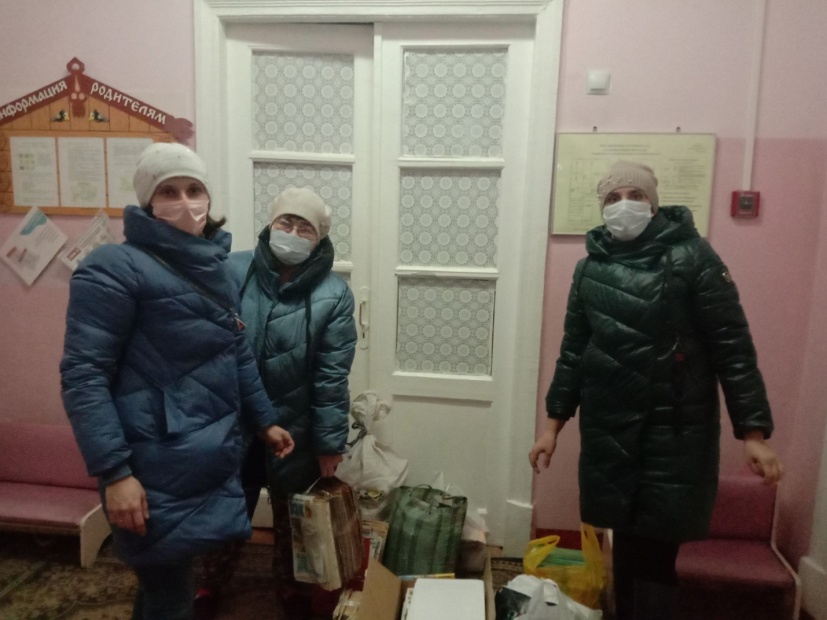 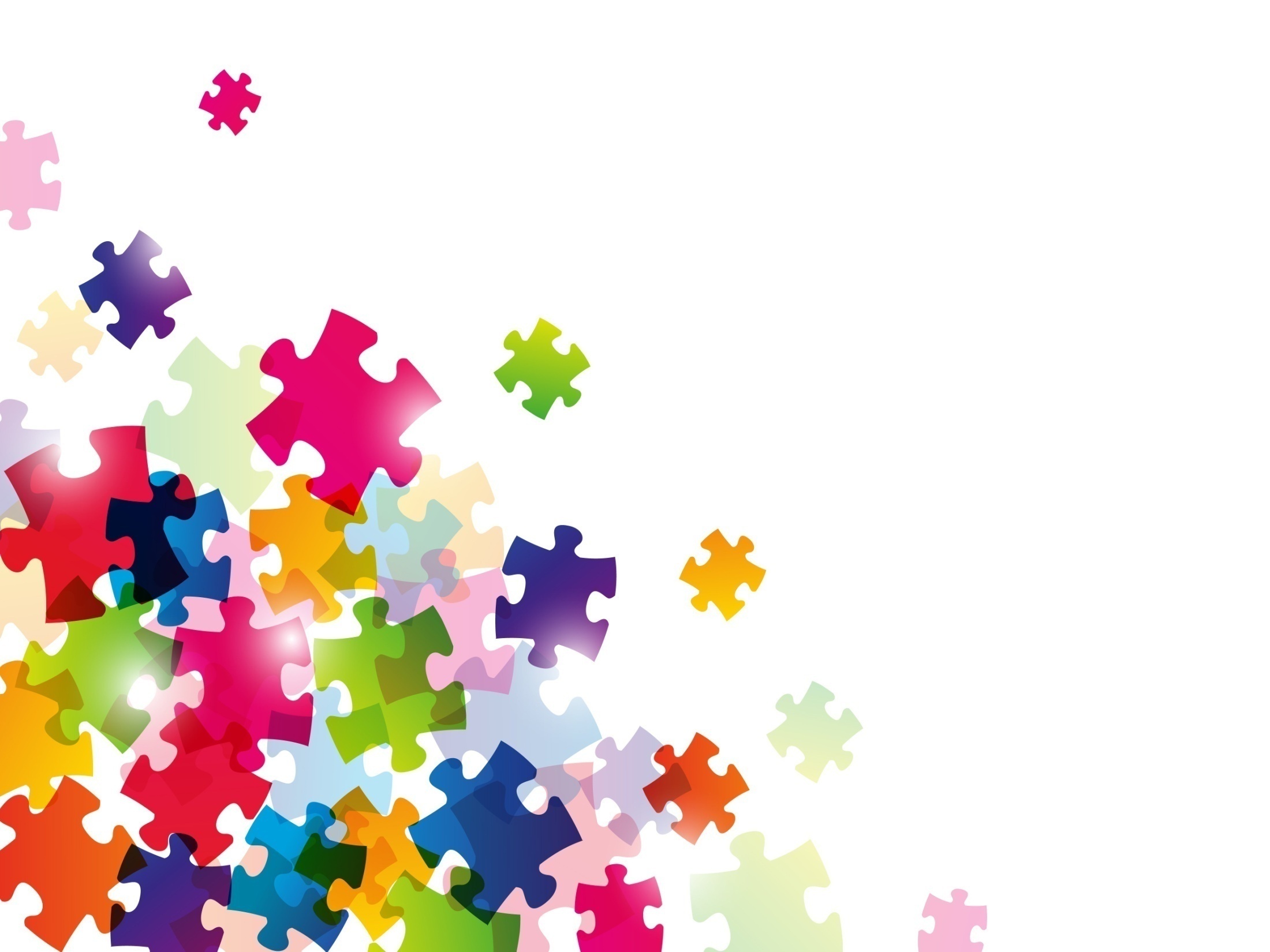 Участие воспитанников в конкурсах, акциях, детско-родительских выставках
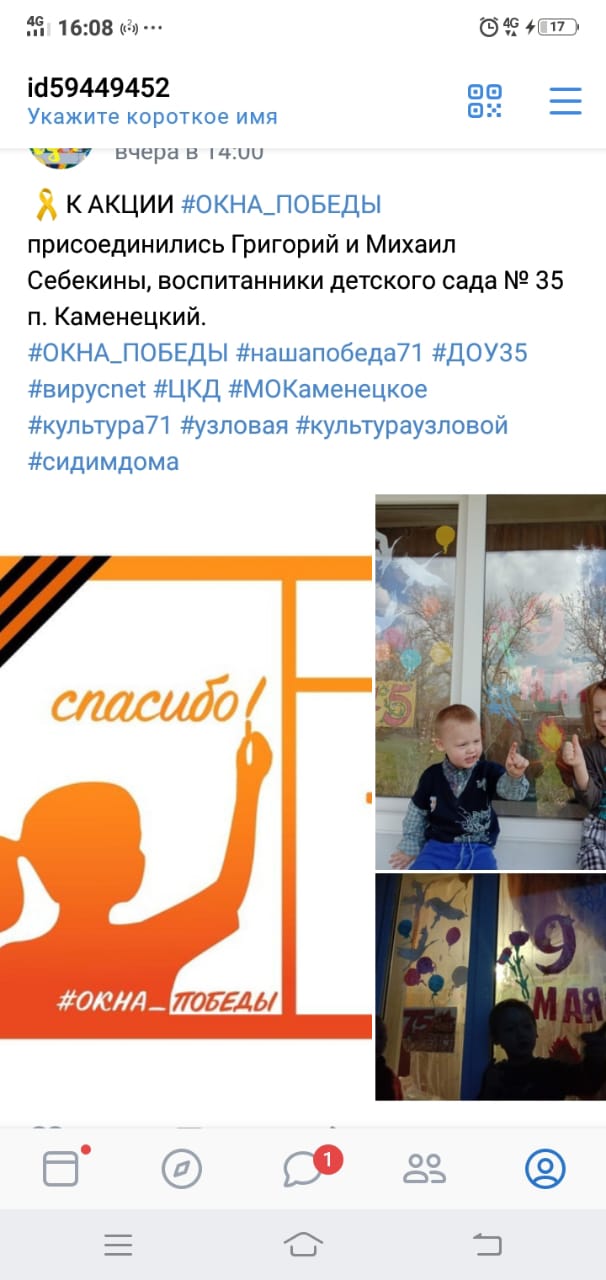 - Всероссийской акции #ОКНА ПОБЕДЫ
- АКЦИЯ ПАМЯТИ -БЕССМЕРТНЫЙ ПОЛК,
- Свеча памяти
-Выставка плакатов «Быть папой- огромное счастье».
- Региональный конкурс плакатов «Быть папой – огромное счастье». 
-Областном творческом конкурсе «Сказ от сердца и души о том, как мамы хороши!»
 -Областной конкурс «Здоровая еда- здоровый организм» 
-Районная познавательная викторина для дошкольников « Самый умный»
-Всероссийский конкурс для детей и педагогов 
«День народного единства: воспитание патриотов»
« Милая мама», «Первый снег»
- -Международный конкурс детского рисунка «Моя семья и новогодняя сказка!» 
- Международной выставке изобразительного творчества детей и подростков  «Красота в жизни человека»
-Конкурса регионального конкурса детских рисунков «Ангелы жизни»
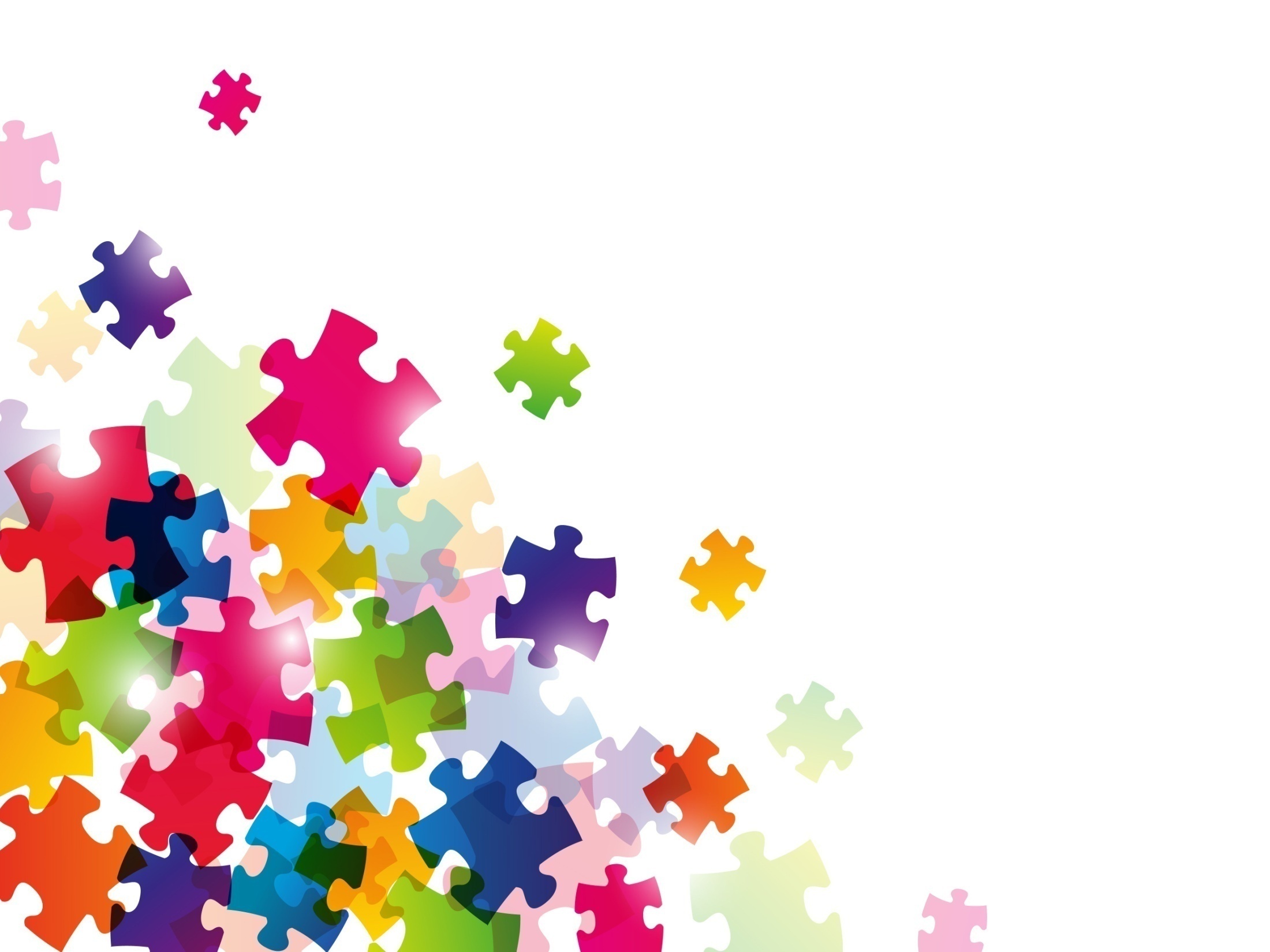 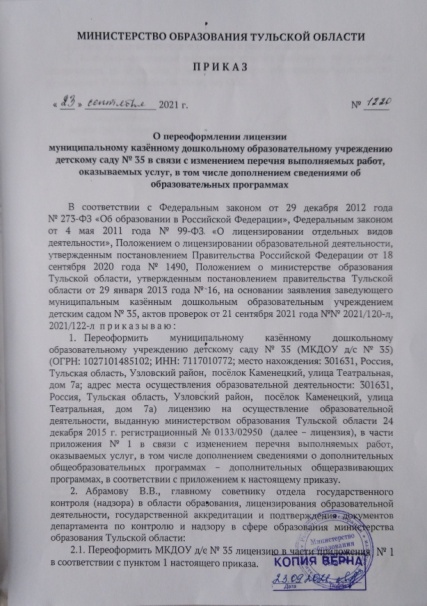 Дополнительное образование
Дополнительное образование осуществляется в кружках по дополнительным  общеразвивающим  программам:
-технической  направленности
 « Юный техник » - для детей 5-7 лет, срок обучения 2 года;
-  физкультурно-спортивная  секция 
« Здоровячек»  для детей 5-7 лет, срок обучения 2 года.
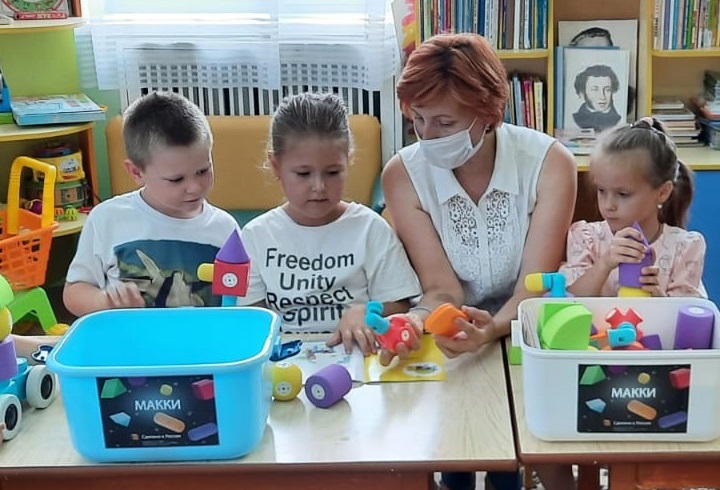 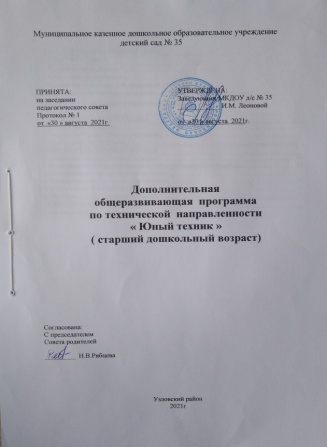 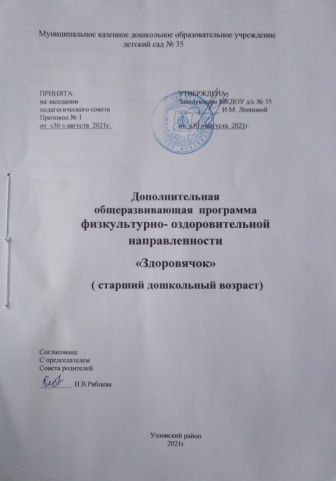 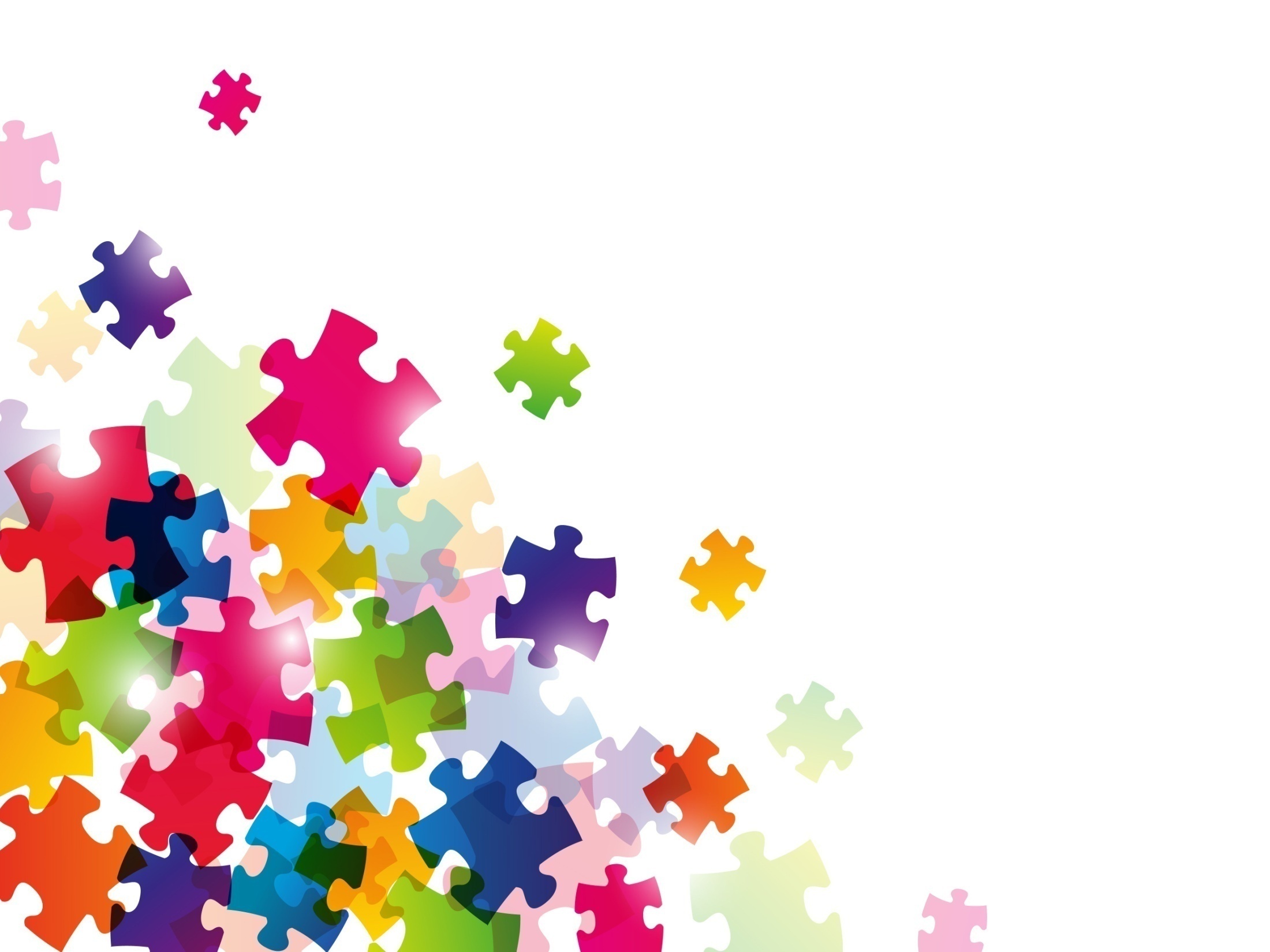 Спасибо  
за внимание!